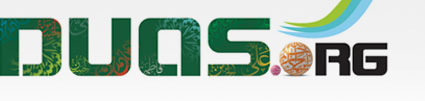 Ramadan daily Dua’a
اللّهُمّ رَبّ شَهْرِ رَمَضَانَ
Allahumma Rabba Shahri Ramadan
Al-Kaf`amiy, in ‘al-Balad al-Amin’ and ‘al-Misbah’, has quoted the Kitab al-Ikhtiyar of Sayyid Ibn Baqi that if one recites the following supplication everyday in Ramadan, Almighty Allah will forgive the sins of forty years of his age
(Arabic text along with English Translation and Transliteration)
For any errors / comments please write to: duas.org@gmail.com
Kindly recite Sūrat al-Fātiḥah for Marhumeen of all those who have worked towards making this small work possible.
دعاء لكل يوم من ايام رمضان
Ramadan daily Dua’a
اَللَّهُمَّ صَلِّ عَلَى مُحَمَّدٍ وَ آلِ مُحَمَّد
O' Allāh send Your blessings on Muhammad and the family of Muhammad.
allahumma salli `ala muhammadin wa ali muhammadin
دعاء لكل يوم من ايام رمضان
Ramadan daily Dua’a
بِسْمِ اللَّهِ الرَّحْمَٰنِ الرَّحِيمِ
In the Name of Allāh, 
the All-merciful, the All-compassionate
bis-mil-lahir-rah-mnir-rahim
دعاء لكل يوم من ايام رمضان
Ramadan daily Dua’a
اللّهُمّ رَبّ شَهْرِ رَمَضَانَ
O Allāh: the Lord of the month of Ramadan,
allahumma rabba shahri ramadana
دعاء لكل يوم من ايام رمضان
Ramadan daily Dua’a
الّذِي أَنْزَلْتَ فِيهِ القُرْآنَ
In which You revealed the Qur'an,
alladhy anzalta fihi alqur’ana
دعاء لكل يوم من ايام رمضان
Ramadan daily Dua’a
وَافْتَرَضْتَ عَلَى عِبَادِكَ فِيهِ الصّيَامَ
And You imposed fasting on Your servants:
waftaradta `ala `ibadika fihi alssiyama
دعاء لكل يوم من ايام رمضان
Ramadan daily Dua’a
ارْزُقْنِي حَجّ بَيْتِكَ الحَرَامِ
(Please) confer upon me with the pilgrimage to Your Holy House,
urzuqny hajj baytika alharami
دعاء لكل يوم من ايام رمضان
Ramadan daily Dua’a
فِي هذَا العَامِ وَفِي كُلّ عَامٍ
In this year and every year,
fi hadha al`ami wa fi kulli `amin
دعاء لكل يوم من ايام رمضان
Ramadan daily Dua’a
وَاغْفِرْ لِيَ الذّنُوبَ العِظَامَ
And forgive my serious sins,
waghfir liya aldhdhunuba al`izama
دعاء لكل يوم من ايام رمضان
Ramadan daily Dua’a
فَإنّهُ لا يَغْفِرُهَا غَيْرُكَ
For none can forgive them save You,
fa’innahu la yaghfiruha ghayruka
دعاء لكل يوم من ايام رمضان
Ramadan daily Dua’a
يَا ذَا الجَلالِ وَالإكْرَامِ
O the Lord of majesty and honor.
ya dhaljalali wal-ikrami
دعاء لكل يوم من ايام رمضان
Ramadan daily Dua’a
اَللَّهُمَّ صَلِّ عَلَى مُحَمَّدٍ وَ آلِ مُحَمَّد
O' Allāh send Your blessings on Muhammad and the family of Muhammad.
allahumma salli `ala muhammadin wa ali muhammadin
دعاء لكل يوم من ايام رمضان
Ramadan daily Dua’a
Please recite  Sūrat al-FātiḥahforALL MARHUMEEN
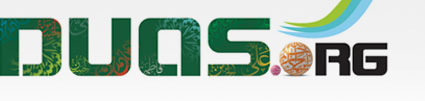 For any errors / comments please write to: duas.org@gmail.com
Kindly recite Sūrat al-Fātiḥah for Marhumeen of all those who have worked towards making this small work possible.